Foton att visa till berättelsen om skolgång i nepal
13.3.2018
2
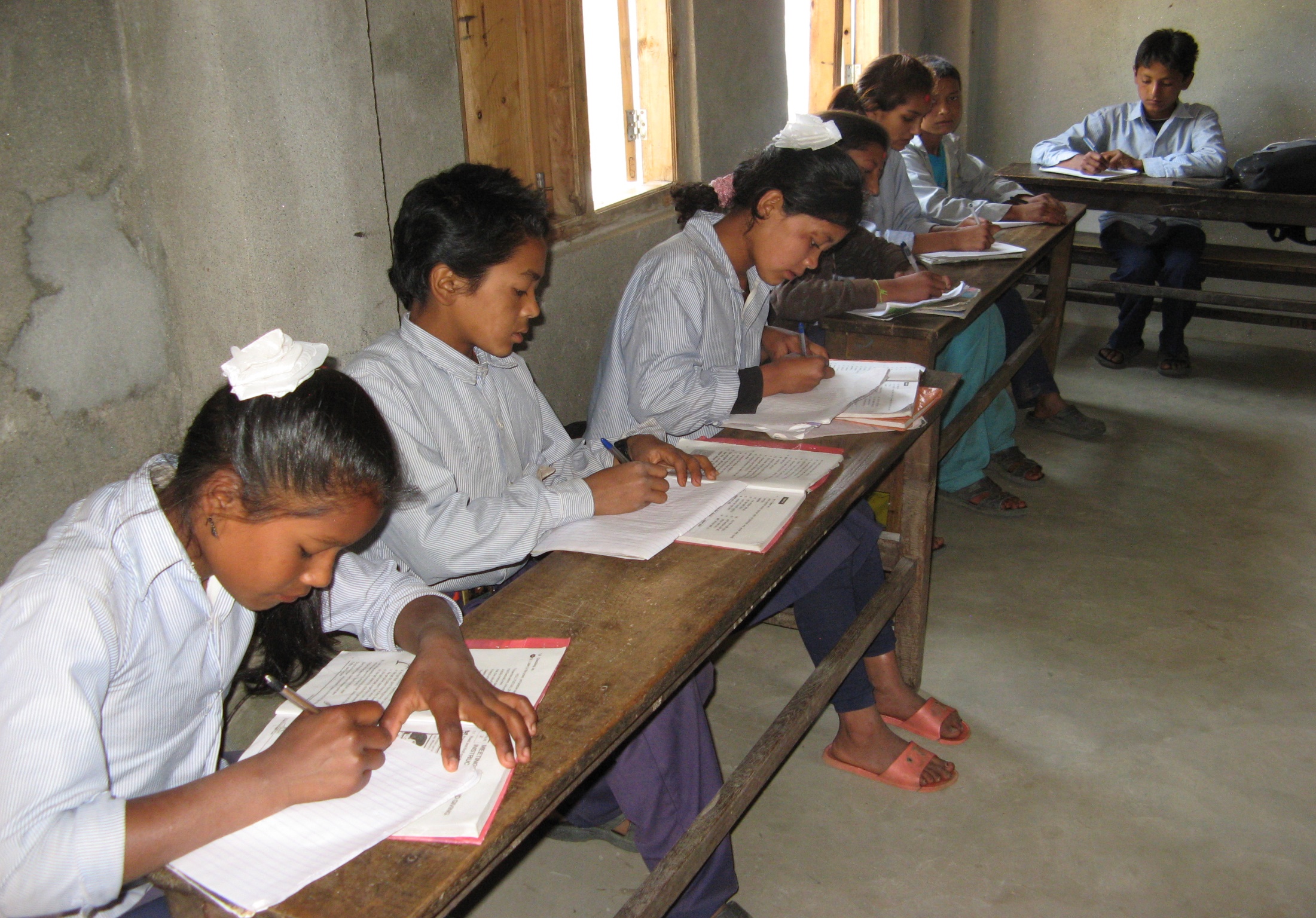 3
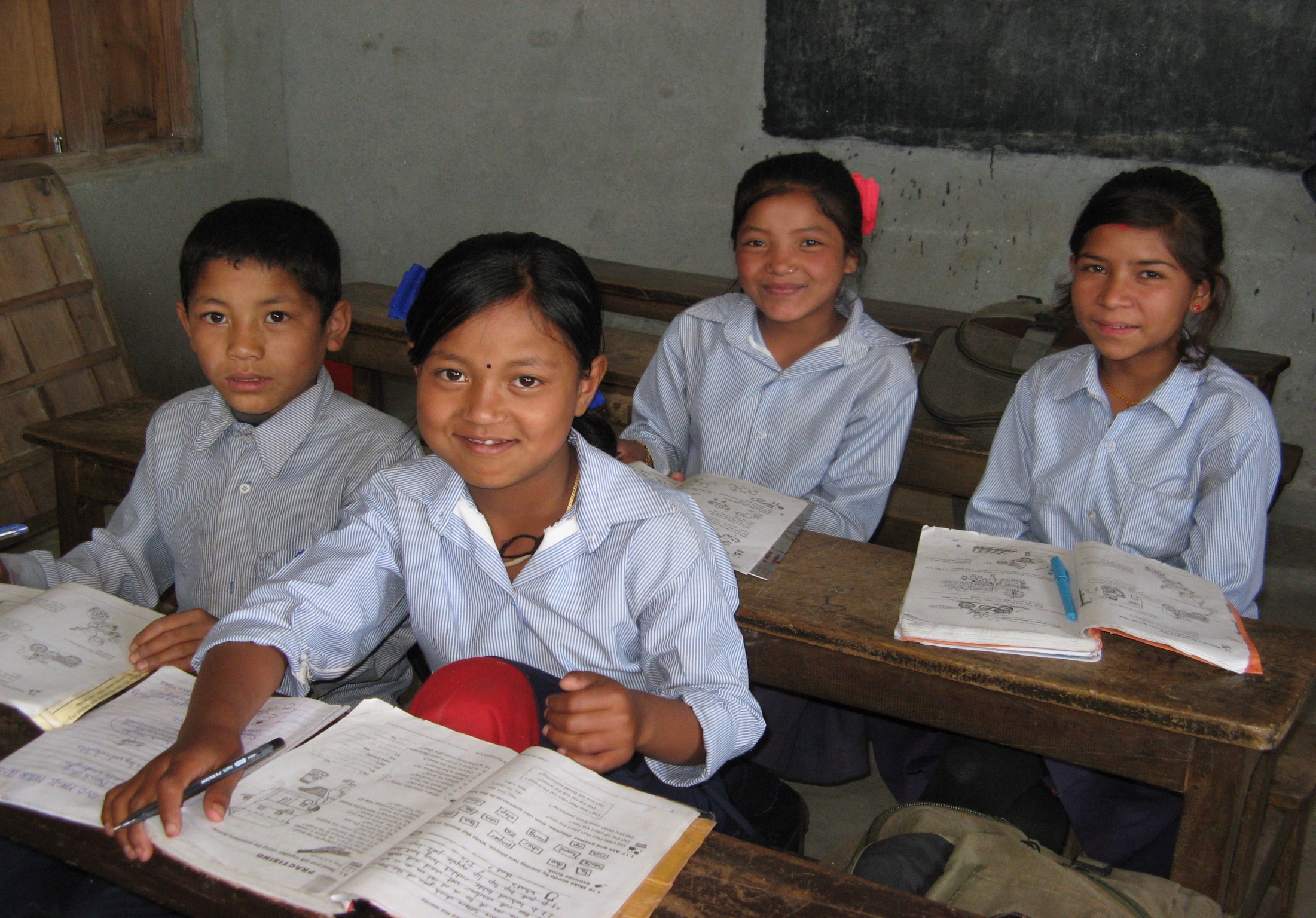 4
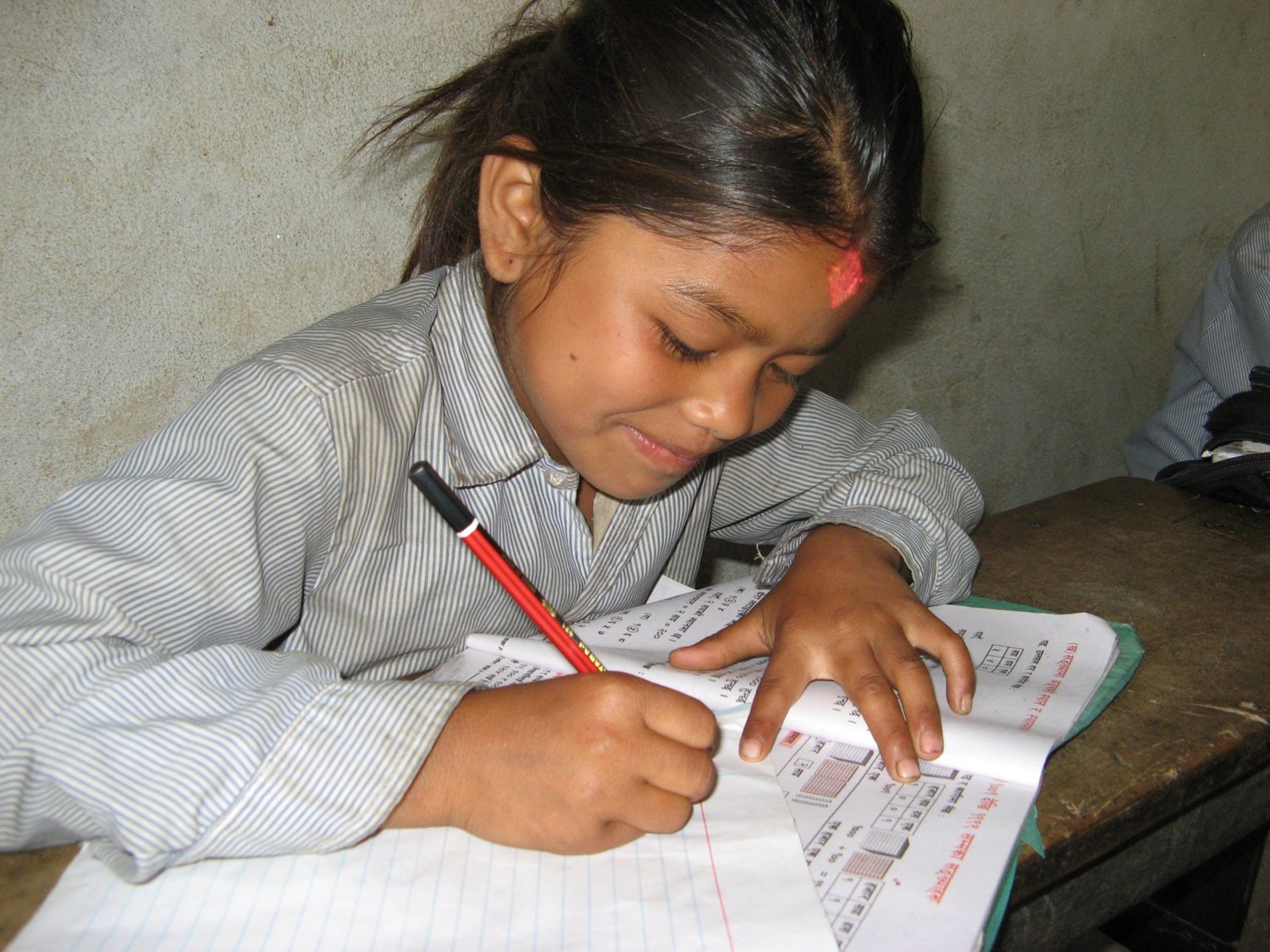 5
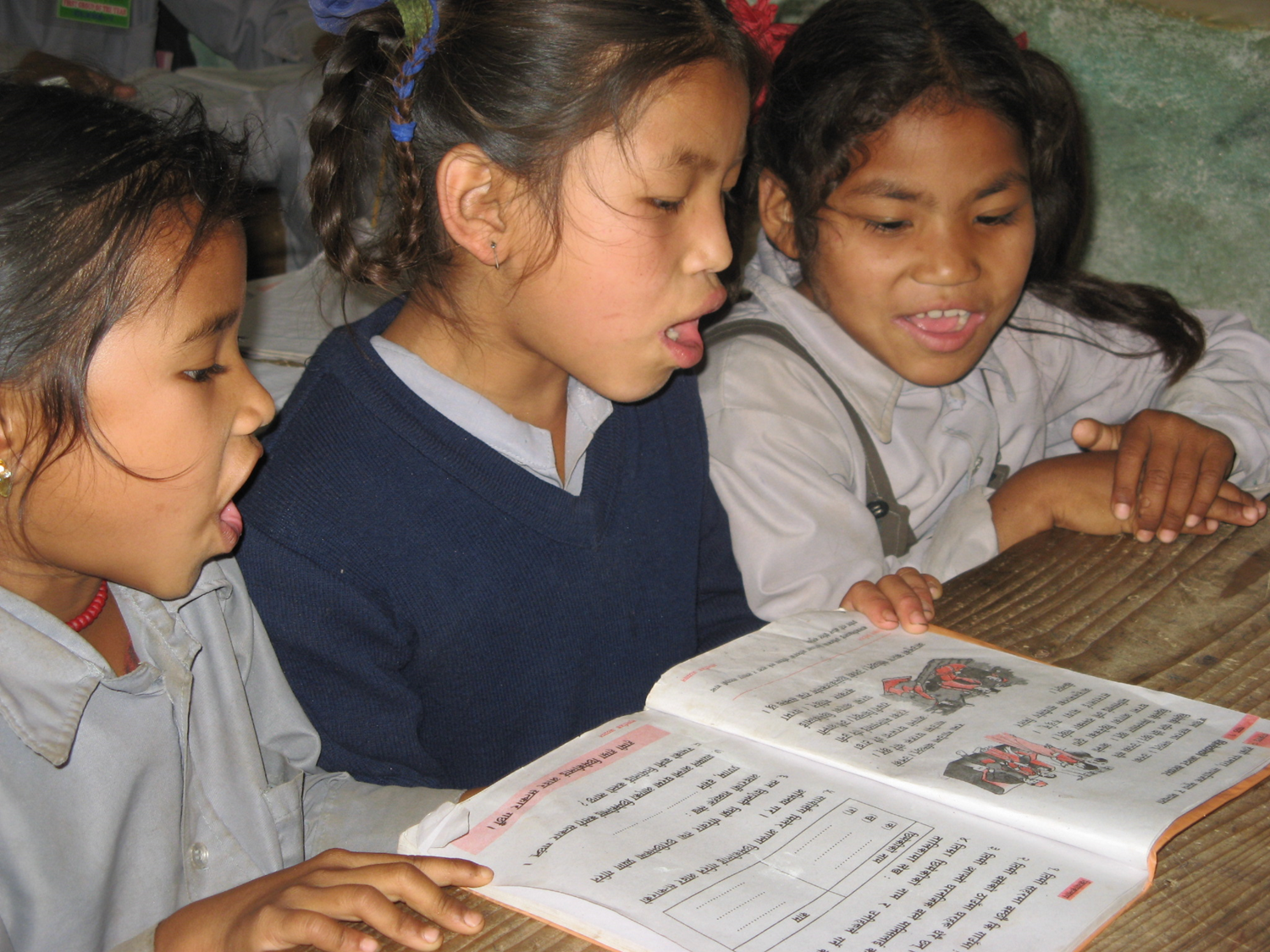 6
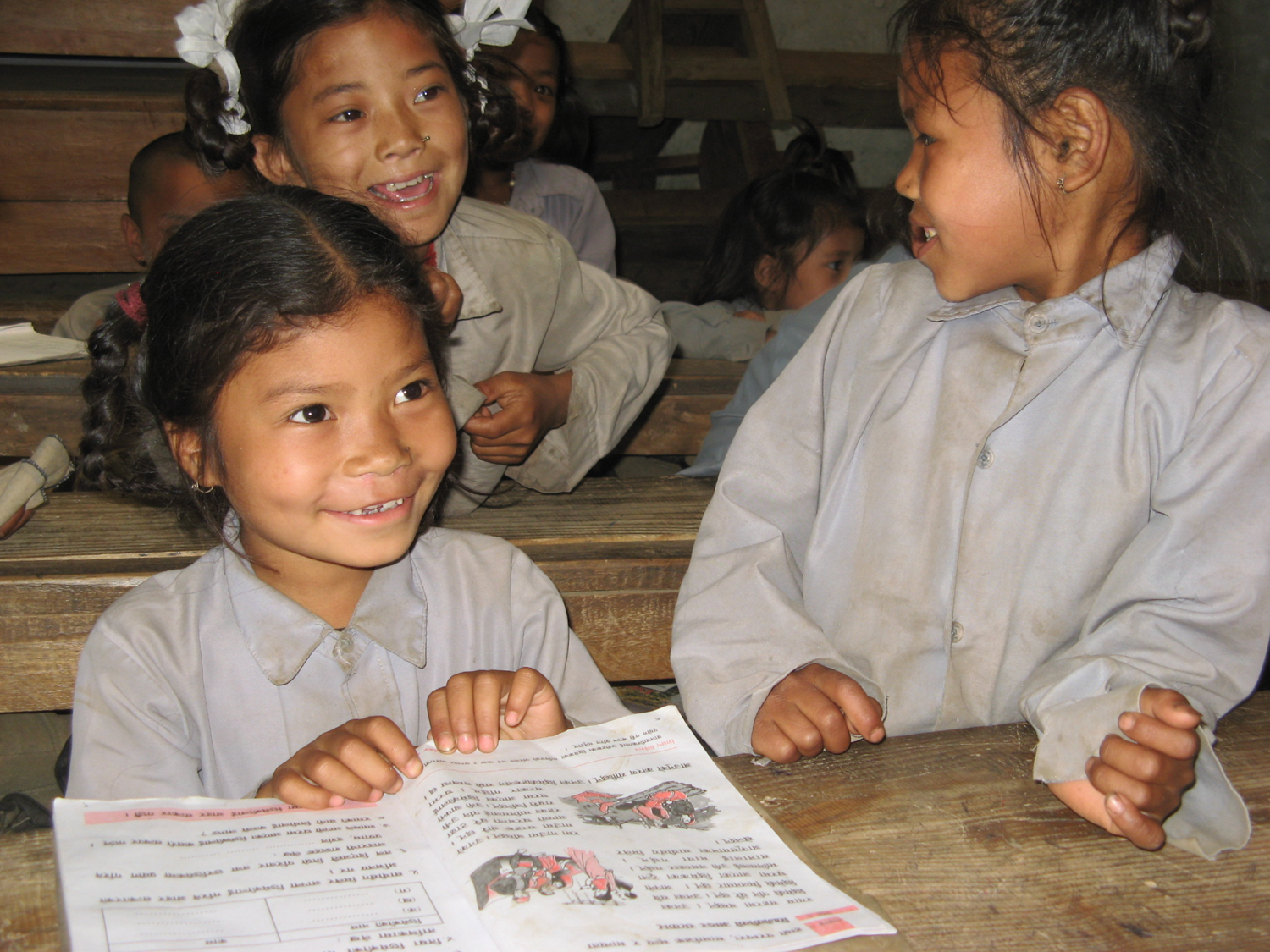 7
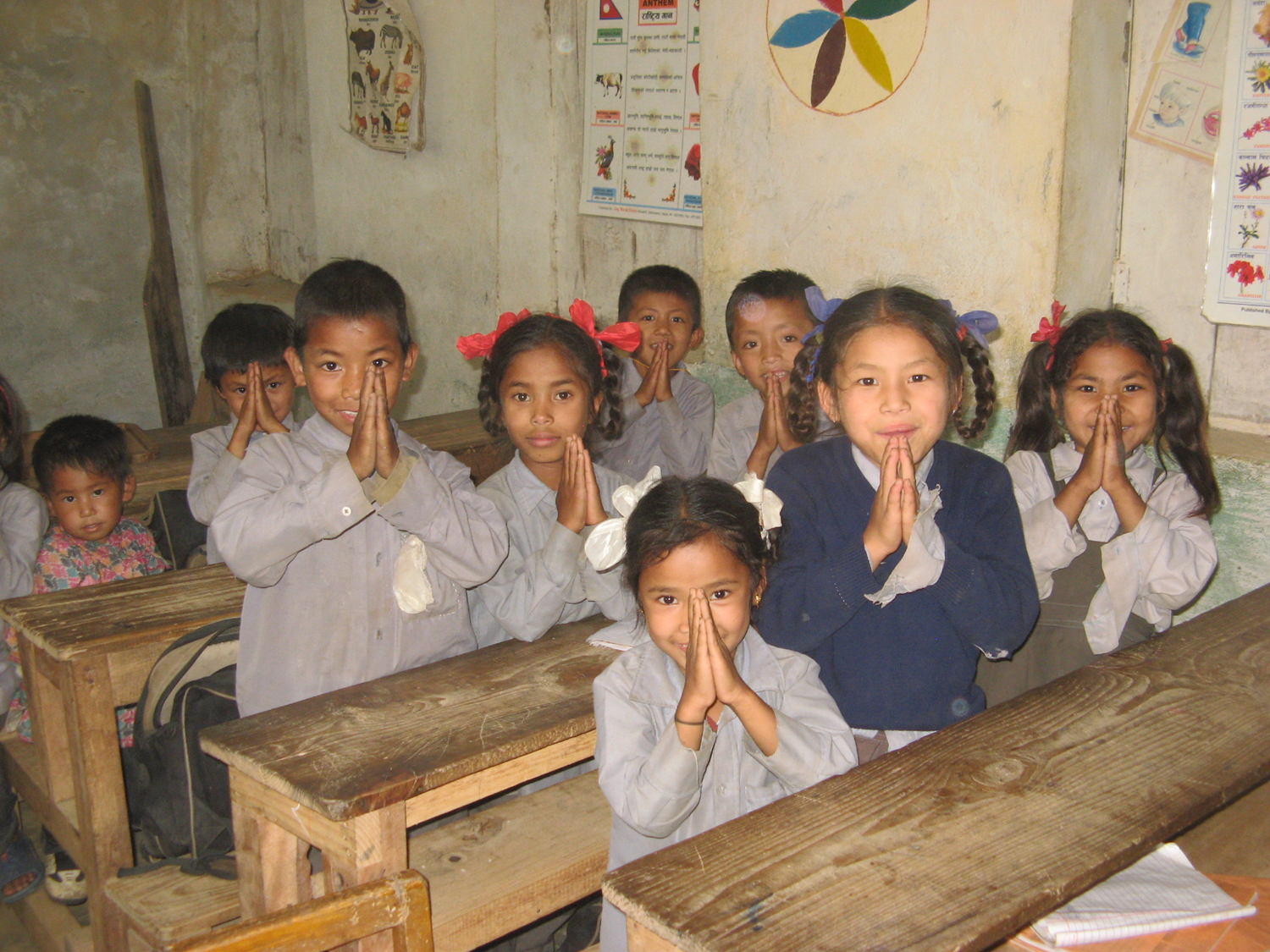 8
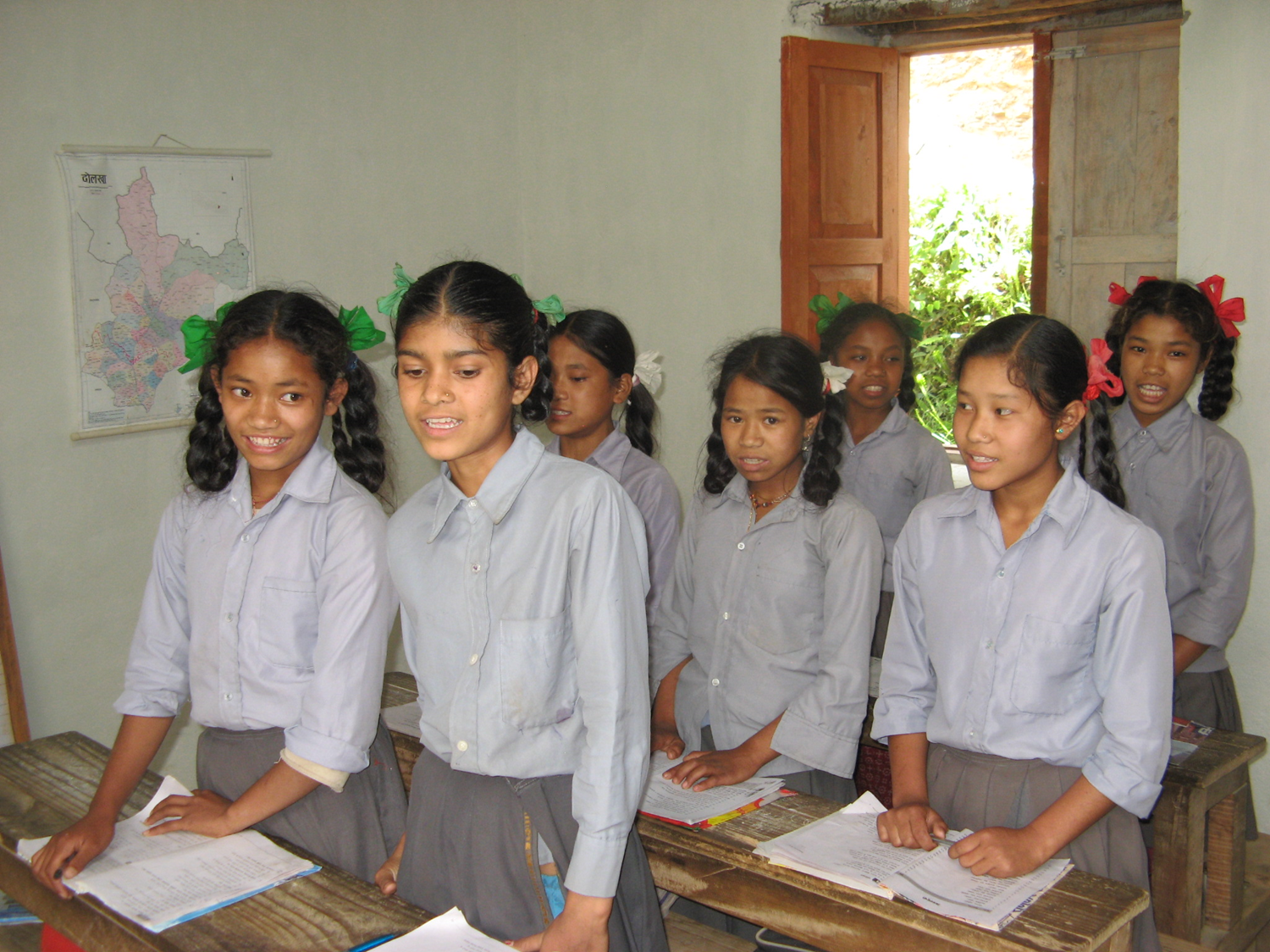 9
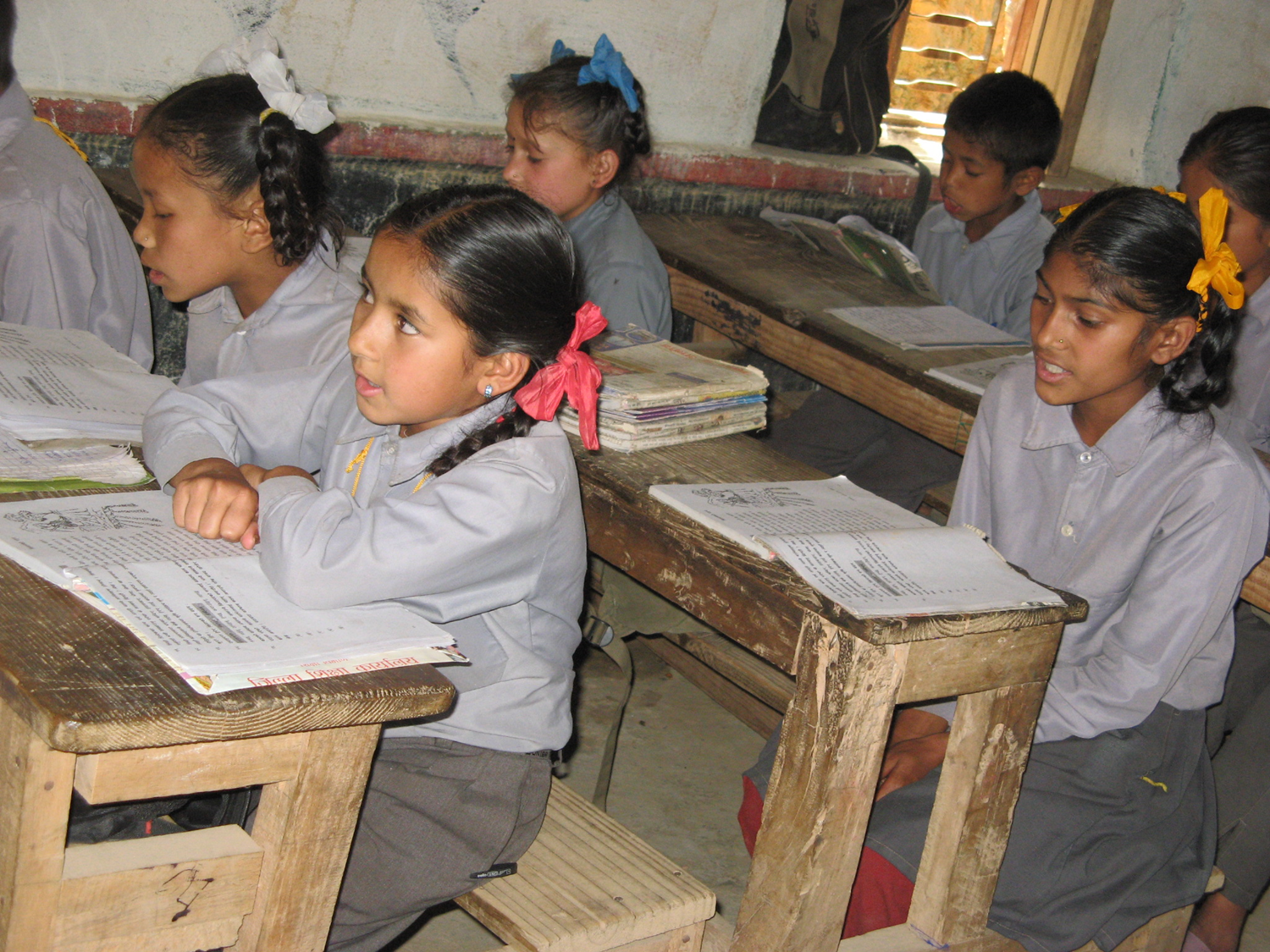 10
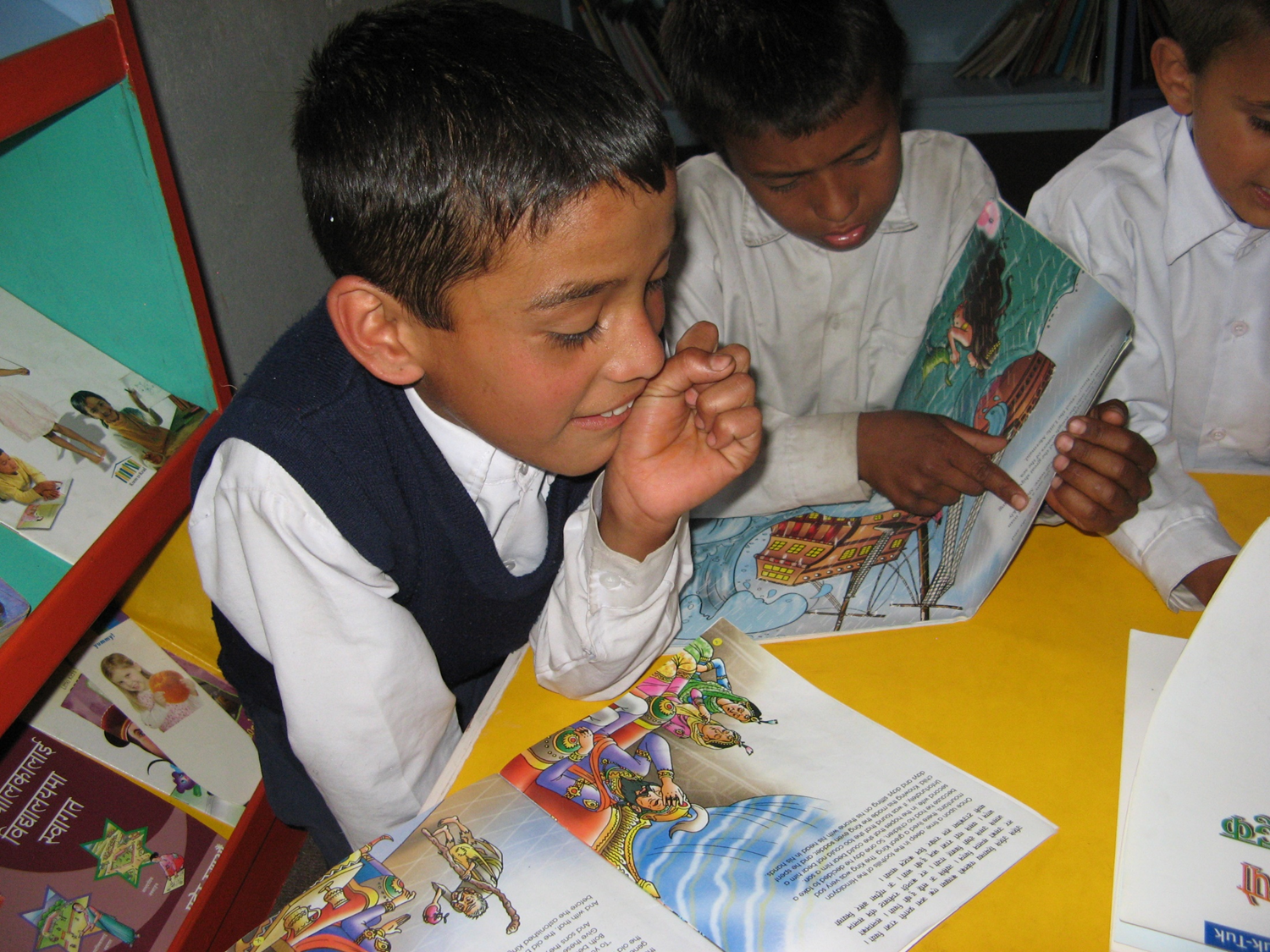 11
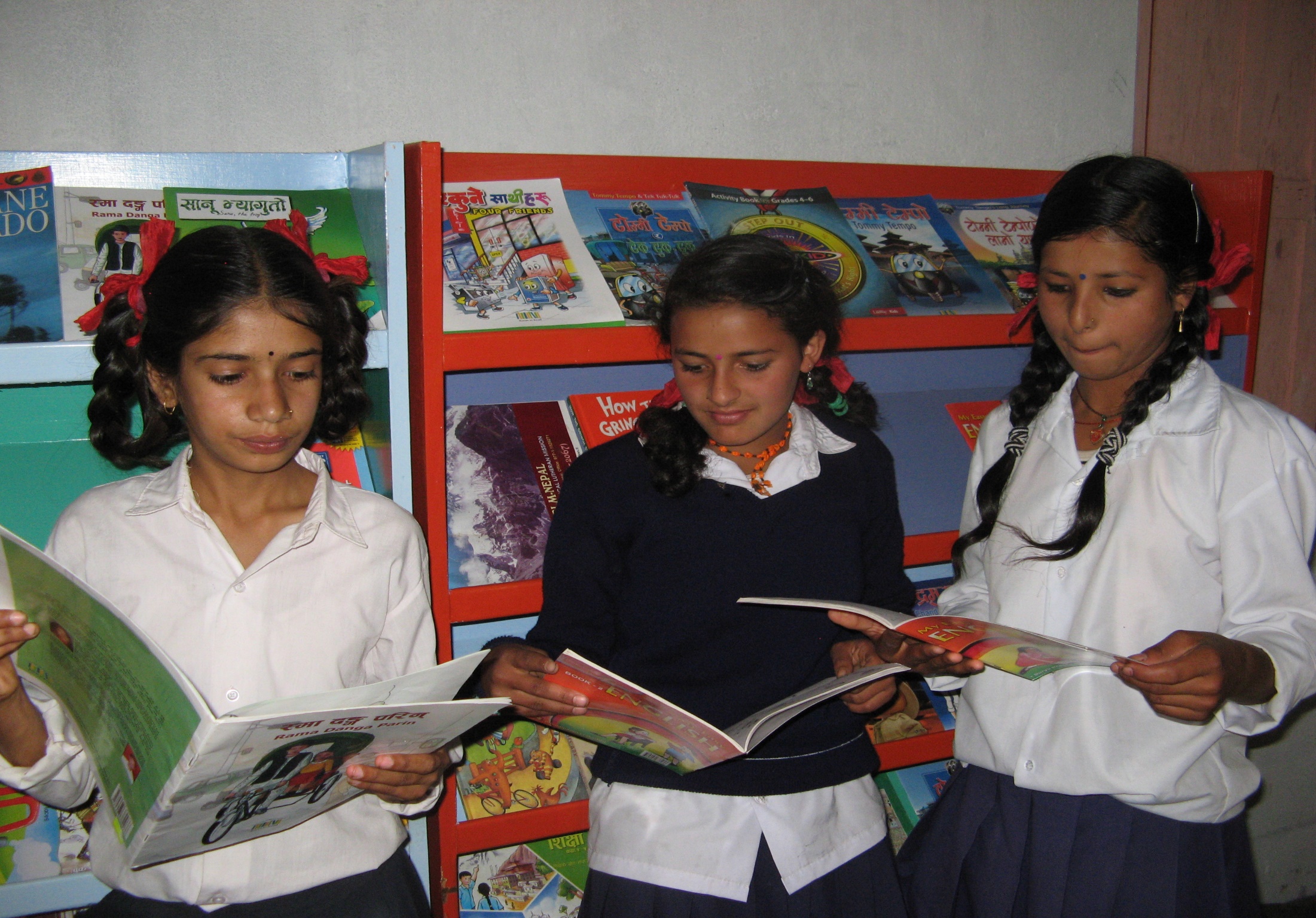 12
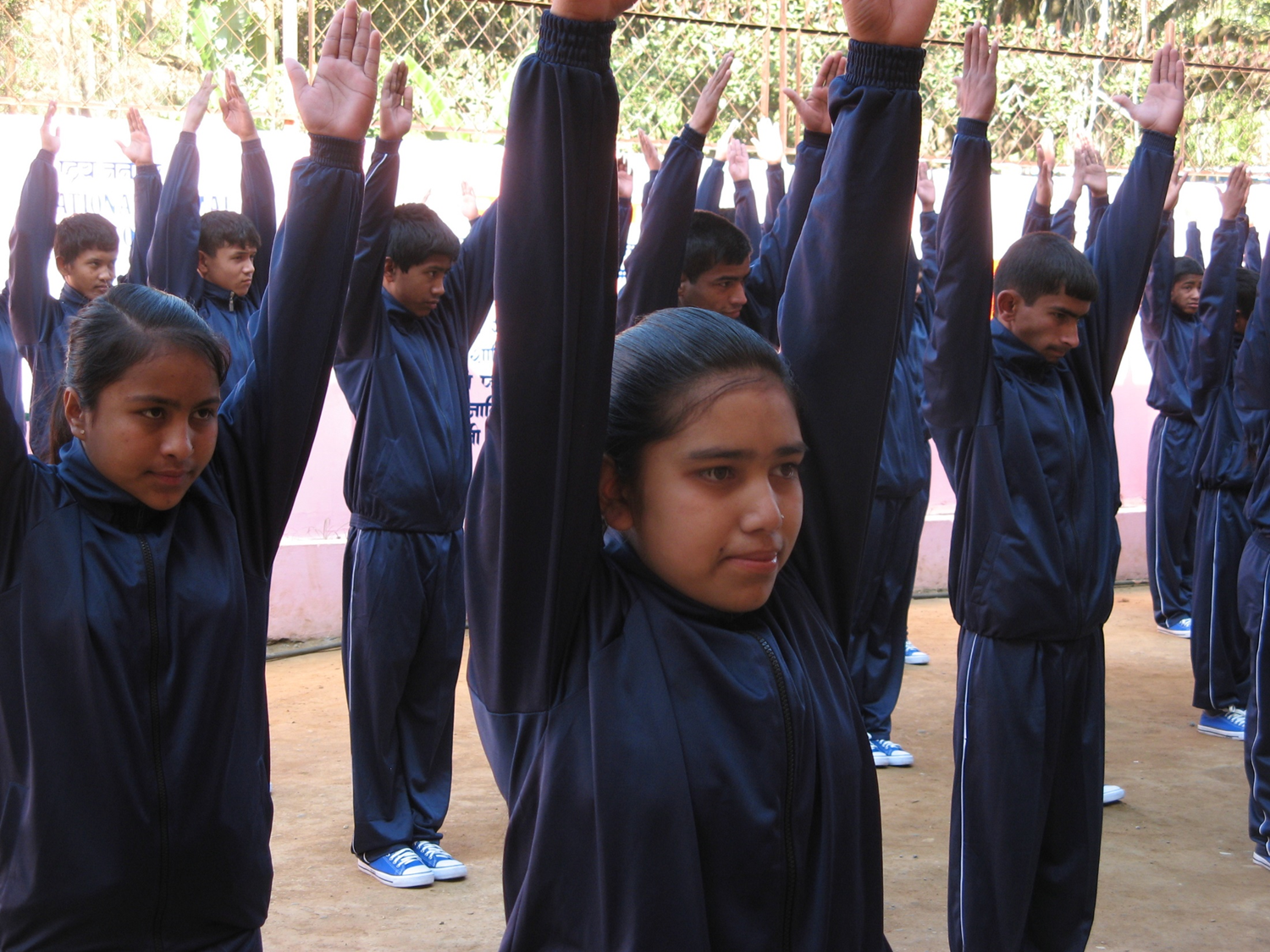 13
13.3.2018
14
13.3.2018
15